Elizabethan Drama
1
Elizabethan Drama
The Elizabethan drama refers to different plays that were produced from 1558 to 1603 while Queen Elizabeth reigned in England (Berber 165). 

During the Elizabethan age tragedy and comedy developed. The Renaissance gave rise to a growing interest in man as presented in classical (Greek and Latin) drama, which had examples of both comedy and tragedy. It is the period marking the transition from the medieval to the modern world. Renaissance plays no longer dealt with religious subjects.
2
important playwrights
Some of the most important playwrights come from the Elizabethan era, including William Shakespeare, Ben Jonson, and Christopher Marlowe. 
These playwrights wrote plays that were patterned on numerous previous sources, including Greek tragedy, Seneca's plays, Attic drama, English miracle plays, morality plays, and interludes.
3
Ben Jonson
Ben Jonson, byname of Benjamin Jonson, (born June 11, 1572 & died August 6, 1637, London).

 English Stuart dramatist, lyric poet, and literary critic. 

He is generally regarded as the second most important English dramatist, after William Shakespeare, during the reign of James I.
4
Ben Jonson
Among his major plays are the comedies:
Every Man in His Humour (1598)
Volpone (1605)
The Silent Woman (1609),
The Alchemist (1610)
Bartholomew Fair (1614).
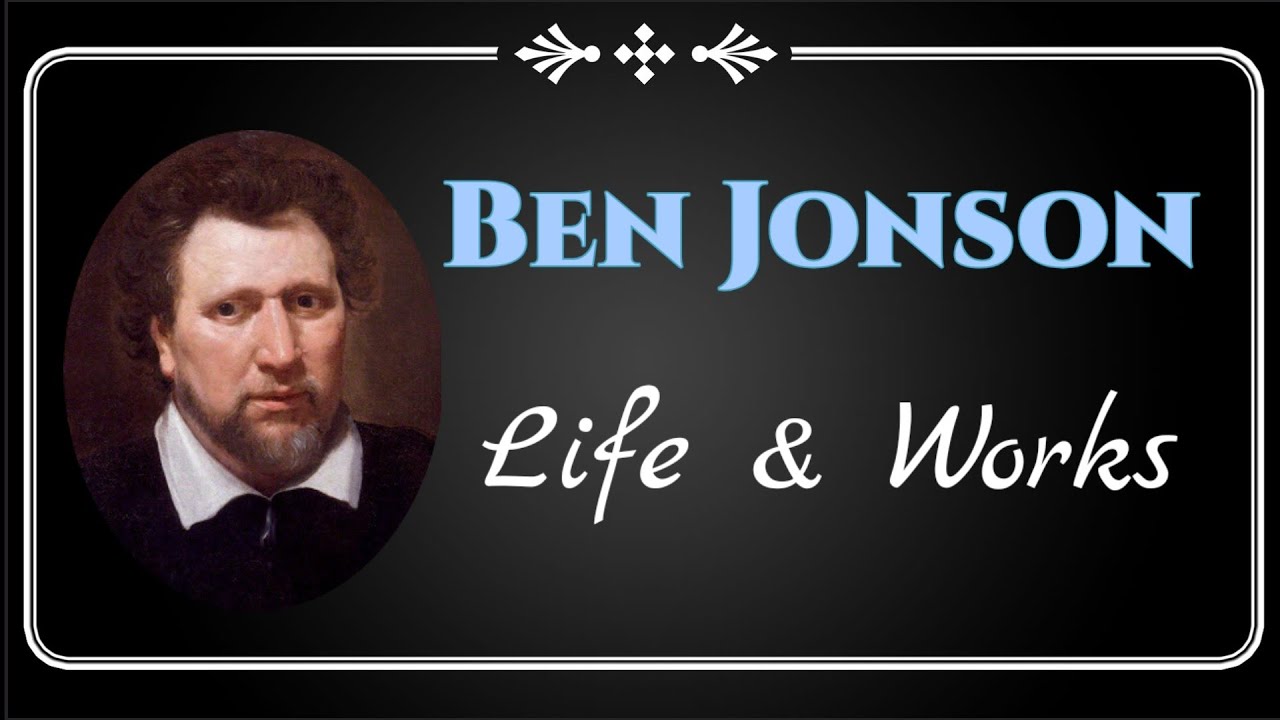 5
Christopher Marlowe (1564–1593)
Christopher Marlowe was born in Canterbury on February 26, 1564, the eldest son of master shoemaker John Marlowe and Katherine Arthur.
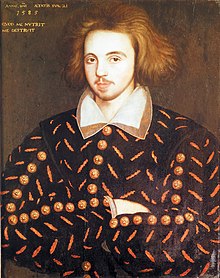 6
Christopher Marlowe (1564–1593)
Marlowe attended Cambridge University, quickly distinguishing himself as a brilliant student. During his time at Cambridge, Marlowe became part of Queen Elizabeth's secret service and carried out several secret missions for the Crown. After receiving his degree in July 1587, he went to London, where he became an actor and dramatist for the Lord Admiral's Company. During that same year, both parts of Tamburlaine the Great were performed on the London stages, catapulting Marlowe into celebrity status
7
Christopher Marlowe (1564–1593)
Six dramas have been attributed to the authorship of Christopher Marlowe:
Dido, Queen of Carthage (c. 1585–1587; possibly co-written with Thomas Nashe; printed 1594)
Tamburlaine; Part I (c. 1587), Part II (c. 1587–1588; printed 1590)
The Jew of Malta (c. 1589–1590; printed 1633)
Doctor Faustus (c. 1588–1592; printed 1604 & 1616)
Edward II (c. 1592; printed 1594)
The Massacre at Paris (c. 1593; printed c. 1594)
8
William Shakespeare (1564–1616)
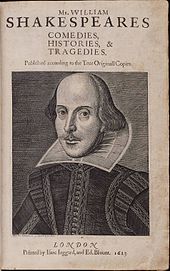 William Shakespeare was born on April 23, 1564, to John and Mary Shakespeare in Stratford-upon-Avon. He was the third of eight children. At age eighteen, Shakespeare married the already-pregnant Anne Hathaway. They would eventually have three children.
9
William Shakespeare (1564–1616)
Romeo and Juliet
Henry VI (Parts I, II and III),
 Richard II 
Henry V 
 Julius Caesar 
A Midsummer Night's Dream,
the Merchant of Venice
Much Ado About Nothing 
 As You Like It 
Twelfth Night.
10
William Shakespeare (1564–1616)
Shakespeare's talent as a playwright was widely recognized. He became one of the wealthiest dramatists of his day and lived a comfortable life.

Altogether Shakespeare's works include 38 plays, 2 narrative poems, 154 sonnets, and a variety of other poems. No original manuscripts of Shakespeare's plays are known to exist today.

He retired to Stratford in 1610 and died on April 23, 1616. In 1623, actors Henry Condell and John Heminge published his plays as a collection known as the First Folio.
11
theatre
In 1576 the first permanent public theatre, called simply the Theatre, was erected by the actor James Burbage. The building boom continued until the end of the century; the Globe, where Shakespeare’s plays were first performed, was built in 1599 with lumber from the demolished Theatre.
12
theatre
The theatre was open and plays had to be performed in daylight. A flag would be flown from the top of the theatre to show a play was going to be performed. People sat around the stage in galleries. The cheapest place was in front of the stage where ordinary people stood.
13
theatre
During the Elizabethan era only men were allowed to act in the theatre until 1660 - it was judged to be unseemly for a woman to undertake such a role. 

Young boys were therefore hired to act in the female roles. 

The white make-up used by young male Elizabethan actors was lead based and highly poisonous. The young boy actors were therefore very unhealthy, had unpleasant facial skin diseases and a high proportion actually died of lead poisoning.
14